第一步
微信搜索 
“中老学协智慧管理系统小程序”
第二步
选择

新学员应准备好本人退休证和本人免冠照片，以便后续注册上传使用。
新学员注册
第三步
选择学校

北京教育老干部大学
第四步
填写姓名、身份证号、性别、民族
                           ↓
           输入手机号
               ↓
           获取验证码
               ↓
           设置密码
                           ↓
           进入下一步
第五步
上传本人免冠照片

填写个人信息
继续填写个人信息
                ↓
全部填写完点击注册
第六步
上传照片（本人退休证照片），最多可上传4张照片。
    请注意将退休证上的信息照清楚，如图所示。
第七步
注册成功
等待审核结果
审核结果将通过短信通知您
如果已经输入过手机号，获取过验证码，但没有显示注册成功，想再次完善个人信息，需要点首页登录，不要重复点首页注册，如果不记得密码，可以选择使用验证码登录。登录后即可报名选课！
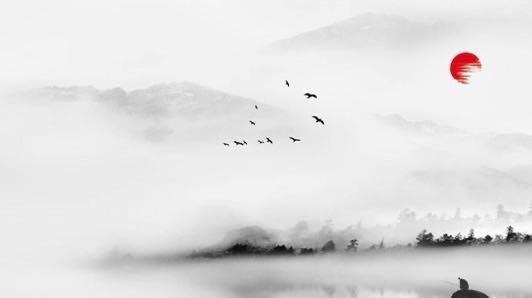